ปัญหาการเมืองไทย
จัดทำโดย
พระวรัญญู นิสฺสโภ
ความหมายของการเมือง
ความหมายของการเมือง
การเมือง คือ กิจกรรมที่มนุษย์กระทำ รักษาคุณสมบัติที่ดี และปรับปรุงกฎทั่วๆ ไป ซึ่งมนุษย์ดำรงชีวิตอยู่ภายใต้กฎเหล่านั้น การเมืองมีความเชื่อมโยงกับปรากฏการณ์ของความขัดแย้ง และความร่วมมือในสังคม จากการที่มีความคิดเห็นที่ตรงกันข้ามกัน ความต้องการที่ต่างกัน การแข่งขันกัน และความสนใจที่แตกต่างกัน
ปัญหาของสังคมไทย
ปัญหาความยากจน มีสาเหตุเกิดจาก 
1. การเพิ่มขึ้นของจำนวนประชากร 
2. การขาดการศึกษา ทำให้มีรายได้ต่ำ 
3. ประชากรส่วนใหญ่ประกอบอาชีพเกษตรกรรม 
4. ลักษณะอาชีพมีรายได้ไม่แน่นอนสม่ำเสมอ เช่นกรรมกร รับจ้าง 
5. มีบุตรมากเกินไป รายได้ไม่พอกับรายจ่าย 
6. มีลักษณะนิสัยเฉื่อยชาและเกียจคร้าน ไม่ชอบทำงาน
แนวทางการแก้ไขปัญหา
1. พัฒนาเศรษฐกิจ เช่น กระจายรายได้ การสร้างงานในชนบท ขยายการคมนาคมขนส่ง เป็นต้น 
       2. พัฒนาสังคม เช่น ขยายการศึกษาเพิ่มมากขึ้น บริการฝึกอาชีพให้กับประชาชน 
       3. พัฒนาคุณภาพของประชากร
ปัญหาสังคม อีกหลายปัญหาที่เป็น สถานการณ์ที่มีผลกระทบกระเทือนต่อคนจำนวนมากในสังคมและเห็นว่าควรร่วม กันแก้ปัญหานั้นให้ดีขึ้น
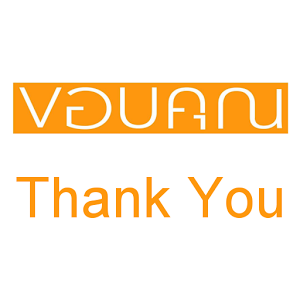